Urbanization  and Rural-Urban Migration----Theory and Policy
7.1 Urbanization: Trends and Living Conditions
As a pattern of development, the more developed the economy, the more urbanized
But many argue developing countries are often excessively urbanized or too-rapidly urbanizing
This combination suggests the migration and urbanization dilemma
Urbanization: Trends and Projections
Figure 7.1  Changes in Urban and Rural Population by Major Areas between 2011 and2050 (in millions)
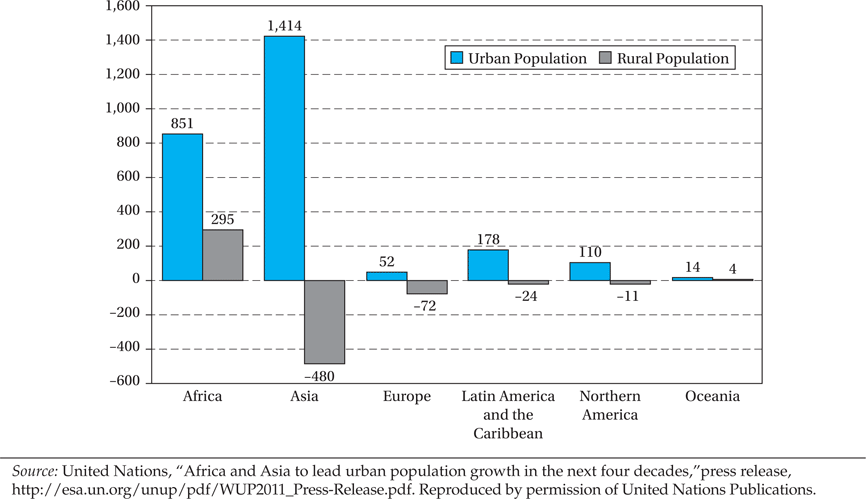 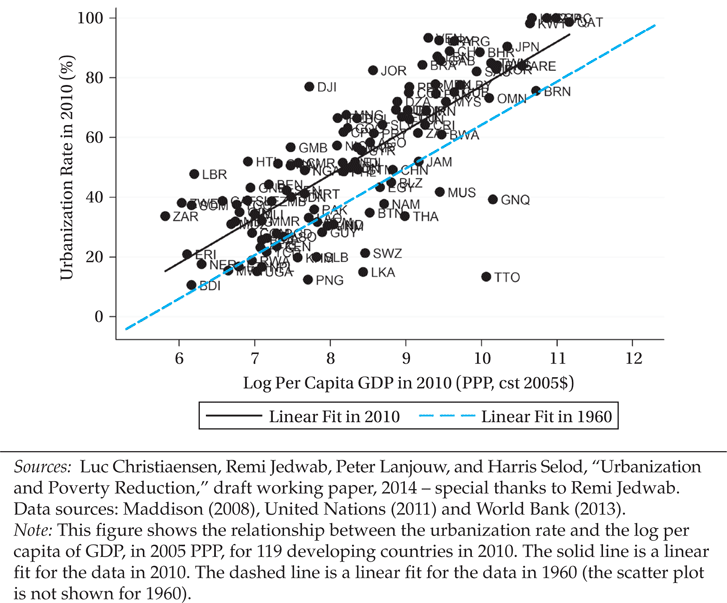 Figure 7.2  Relationship between Urbanization and Per Capita GDP, 2010 with Comparison to Relationship in 1960
Figure 7.3  Proportion of Urban Population by Region, 1970–1995
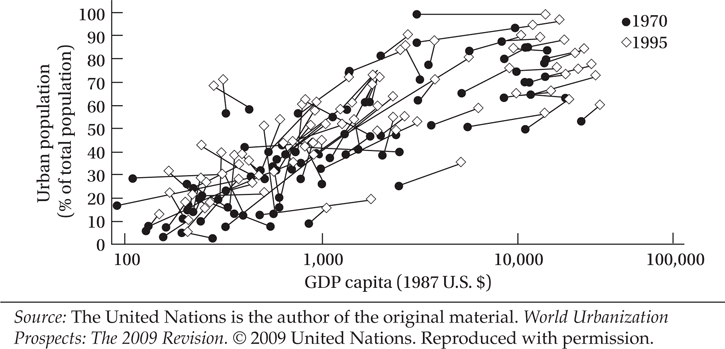 Figure 7.4  Megacities: Cities with 10 Million or More Inhabitants
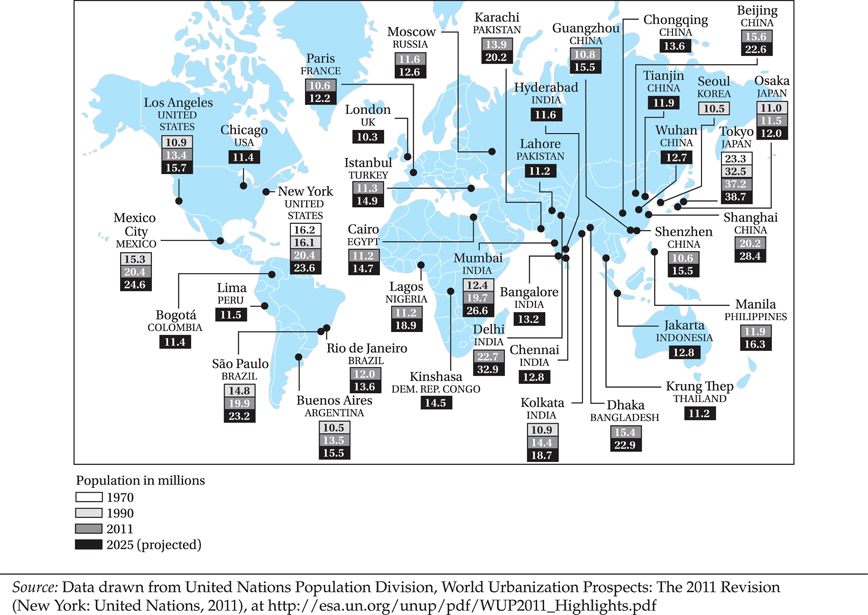 Figure 7.5  Total Population in Millions by City Size Class, 1970, 1990, 2011 and 2025
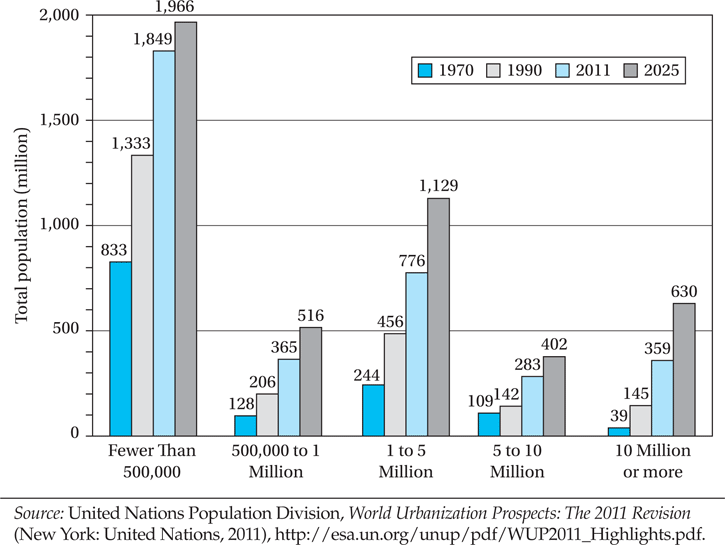 Figure 7.6  Estimated and Projected Urban and Rural Population of the More and Less Developed Regions, 1950–2050
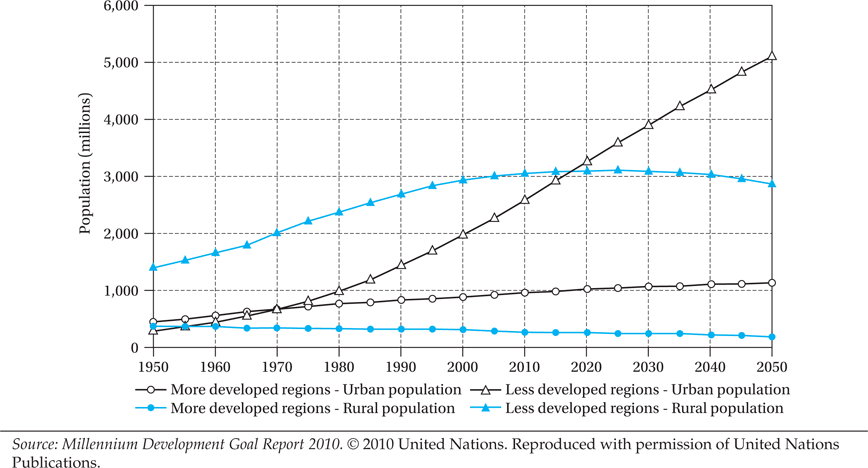 Figure 7.7 Annual Growth of Urban and Slum Populations, 1990–2001
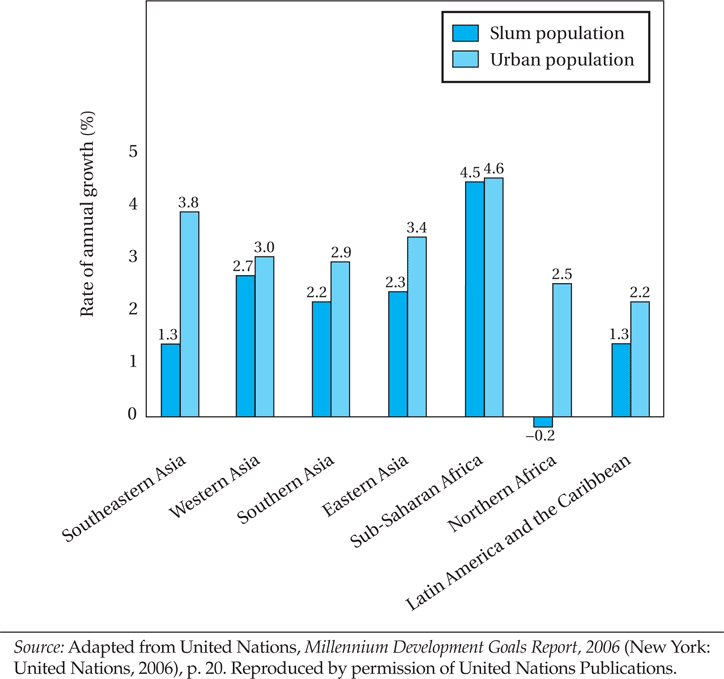 7.2 The Role of Cities
Agglomeration economies: Urbanization (general) economies, localization (industry or sector) economies
Saving on firm-to-firm, firm-to-consumer transportation
Firms locating near workers with skills they need
Workers locating near firms that need their skills
Firms benefit from (perhaps specialized) infrastructure
Firms benefit from knowledge spillovers in their and related industries
(Also: consumers may benefit from urban amenities)
Industrial Districts and Clustering
Quality of clusters, or Industrial Districts, is a key to sectoral efficiency
Unfortunately a majority of developing countries have made only limited progress
China: a country that has made huge strides in generating industrial districts over the last decade (Findings Box 7.1)
Urbanization Costs, and Efficient Urban Scale
But, cities also entail “congestion costs”
Economically efficient urban scale (from point of view of productive efficiency) found where average costs for industries are lowest
Generally, differing efficient scales for different industrial specializations imply different city sizes
More extensive (expensive) capital, infrastructure required in urban areas
Smaller cities may be expected in labor-intensive developing countries
7.3 The Urban Giantism Problem
There may be general urban bias
Cities are capital intensive, so may expect that large cities are commonly located in developed countries
But urbanization in developing countries has taken place at unexpectedly rapid pace
Huge informal sectors in shantytowns, favelas
Large fraction of workers outside formal sector
Much urban growth is in mid-size cities, but urban bias remains a serious issue in many developing countries
7.3 The Urban Giantism Problem
There may be First-City Bias (favoring largest city)
Causes of Urban Giantism:
Import substitution industrialization: less trade, incentive to concentrate in a single city largely to avoid transportation costs
“Bread and circuses” to prevent unrest (evidence: stable democracies vs. unstable dictatorships)
Hub and spoke transportation system (rather than web) makes transport costs high for small cities
Compounding effect of locating the national capital in the largest city
Table 7.1  Population of the Largest and Second-Largest Cities in Selected Countries (millions)
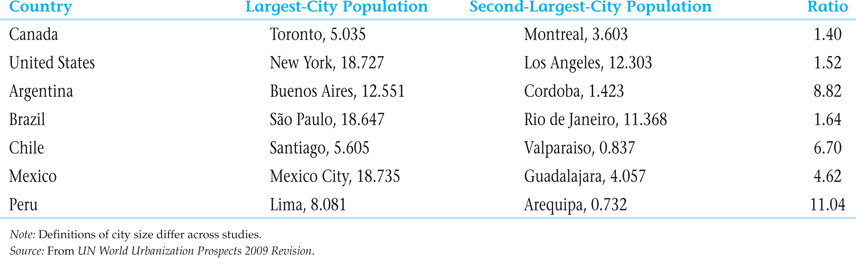 Figure 7.8 Politics and Urban Concentration
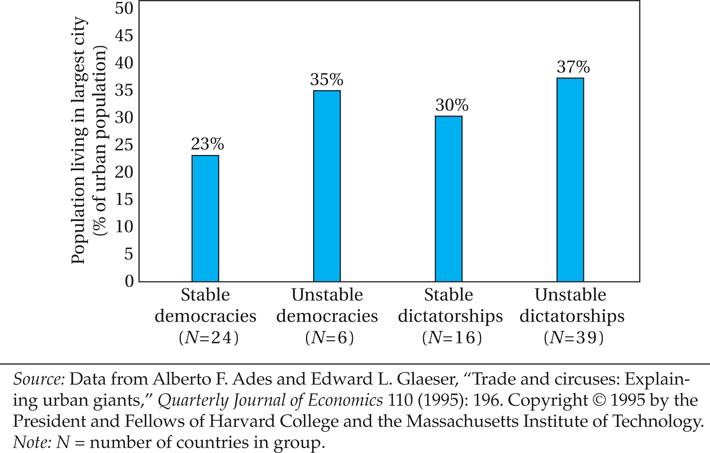 7.4 The Urban Informal Sector
Why promote the urban informal sector?
Generates surplus despite hostile environment
Creating jobs due to low capital intensivity
Access to (informal) training, and apprenticeships
Creates demand for less- or un- skilled workers
Uses appropriate technologies, local resources
Recycling of waste materials
More benefits to poor, especially women who are concentrated in the informal sector
7.4 The Urban Informal Sector
Policies for the Urban Informal Sector
Women in the Informal Sector
Figure 7.9 Importance of Informal Employment in Selected Cities
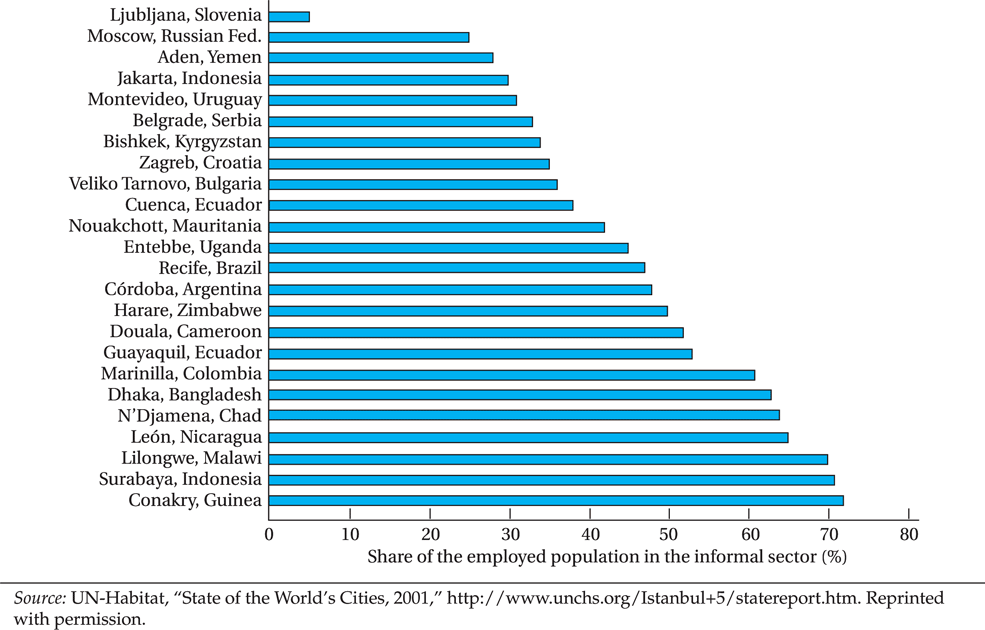 Figure 7.10 Youth Unemployment Rates, 1995 and 2005
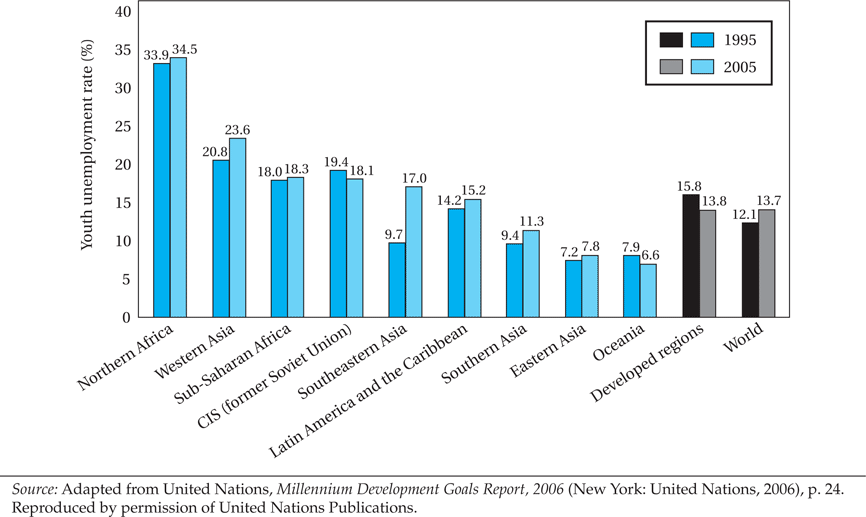 7.5 Migration and Development
Rural-to-urban migration was viewed positively until recently
The current view is that this migration is greater than the urban areas’ abilities to
Create jobs
Provide social services
Figure 7.11 Components of Migration in Selected Countries
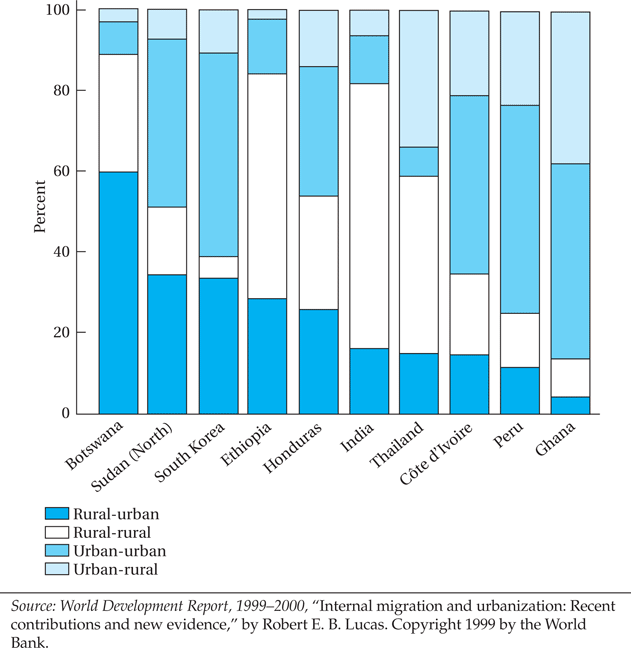 7.6 Toward an Economic Theory of Rural-Urban Migration
A Verbal Description of the Todaro Model
Migration is a rational decision
The decision depends on expected rather than actual wage differentials
The probability of obtaining a city job is inversely related to the urban unemployment rate
High rates of migration are outcomes of rural urban imbalances 
A Diagrammatic Presentation
Figure 7.12 The Harris-Todaro Migration Model
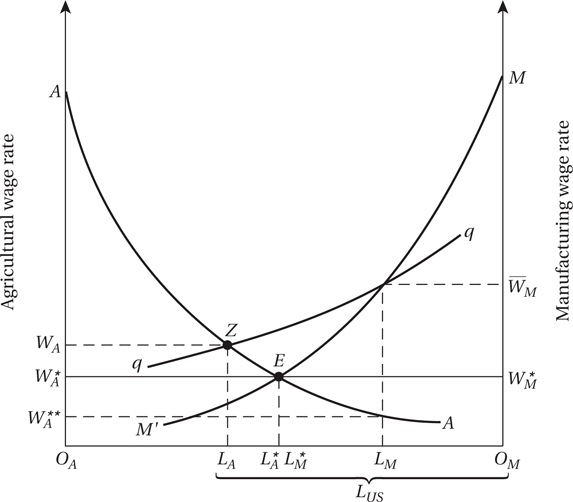 7.6 Toward an Economic Theory of Rural-Urban Migration (cont’d)
Where	
	WA is agricultural income, 
	LM is employment in manufacturing
	LUS is total urban labor pool
	WM is the urban minimum wage
7.6 Toward an Economic Theory of Rural-Urban Migration (cont’d)
Five Policy Implications
Reduction of urban bias
Imbalances in expected income opportunities is crucial
Indiscriminate educational expansion fosters increased migration and unemployment
Wage subsidies and scarcity factor pricing can be counterproductive
Programs of integrated rural development should be encouraged
Generalizing the Harris-Todaro Model
If informal-sector income is greater than zero, we include it as a weighted component of expected urban income (on the right side of Equation 7.1), specifically we add (as in Endnote 30): 
The informal-sector wage WUI times the probability of receiving it:
WUI(1 - LM/LUS)
where (1 - LM/LUS) is the probability of not receiving the preferred urban formal wage. 
We can further elaborate with other wages for different activities - and probabilities of receiving them - in this period; and, more generally, in future periods
Generalizing the Harris-Todaro Model
In-Class Example of the Harris-Todaro Model
Rural wage = $1.50 per day
Urban modern wage = $3 per day
Urban informal wage = $.25 per day
Suppose there is a 0.5 probability of getting a modern job. Will there be migration?
Calculate expected urban income and compare to rural income. Important: you cannot work in two sectors at the same time!
E(YURB) = (.5)(3) + (.5)(.25) 
= 1.50 + .125 = 1.625 > 1.50 = YRUR
So the individual migrates - even though half receives just a small fraction of the rural income.
Application of the Harris-Todaro Model
Consider the Harris-Todaro model of rural-urban migration. A country has a total labor force of one million. Assume that the country has rigid barriers to formal-sector employment, and that the size of the formal sector labor force is fixed at 100,000. Suppose also that the formal sector wage is fixed at 25,000 (in $ / year equivalent) and the agricultural wage is fixed at 12,000.
a) If initially no one is employed in the informal sector, what, initially, is the expected urban wage? What does the model predict about migration in this case?
b) Suppose that the informal sector wage is fixed at 8,000. What will the size of the informal sector be in the Harris-Todaro equilibrium? 
c) On the following graph, illustrate the equilibrium values as found in (b) (i.e., numerical values for WA, WF, LA ,LI, LF.
Sathy and her three sisters own a small farm in the agricultural sector of Bangladesh. They work equally hard, and the value of their output is BDT 4000, which they divide equally. The urban sector of the country has two types of jobs. There are informal jobs which anybody can get, which pay BDT 500 and there are formal jobs which pay BDT 1200. The probability of getting these jobs depends on the proportion of such jobs to the urban labour force, exactly as in the Harris—Todaro model. 
Question:  Assume that Sathy compares her own expected returns in the two sectors and there are no costs of migration. Calculate the threshold proportion of formal jobs to urban labour force that will just deter Sathy  from migrating.
7.7 Summary and Conclusions: A Comprehensive Migration and Employment Strategy
Create a urban-rural balance
Expand small-scale, labor intensive industries
Eliminate factor price distortions
Choose appropriate labor-intensive technologies of production
Modify the linkage between education and employment
Reduce population growth
Decentralize authority to cities and neighborhoods
Concepts for Review
Agglomeration economies
Congestion
Efficiency wage
Harris-Todaro model
Induced migration
Informal sector
Labor turnover
Localization economies
Present value
Rural-urban migration
Social capital
Todaro migration model
Urban bias
Urbanization economies
Wage subsidy